Творческий проект
«РУССКАЯ МАТРЕШКА"
Автор:  Мамаева  Екатерина.
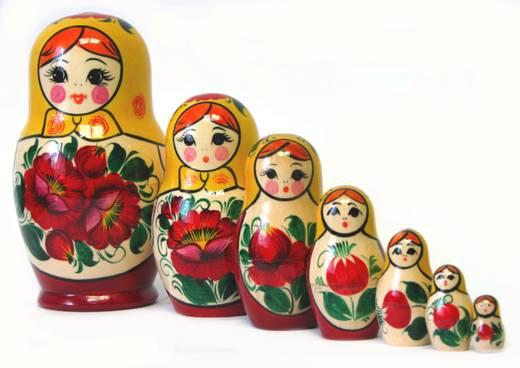 “Я с таинственной игрушкой заигралась допоздна.
Разбираю, собираю, то их восемь, то одна”.
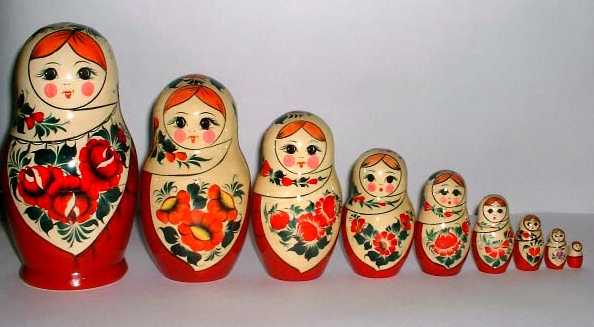 У матрешки дед – японец!
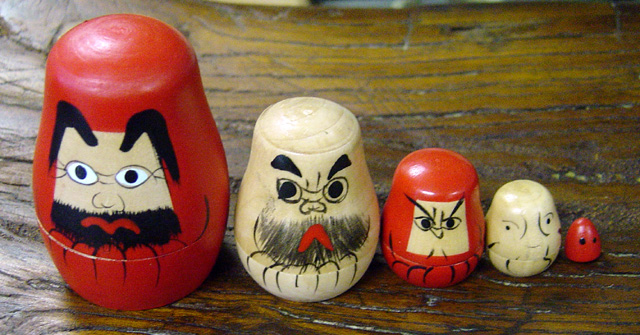 Первая матрешка
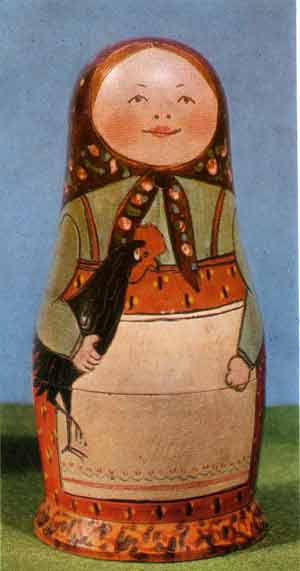 Первую матрешку в России выточил из дерева токарь Василий Звёздочкин. Художник Сергей Малютин расписал фигурку на русский лад.
Первая матрешка
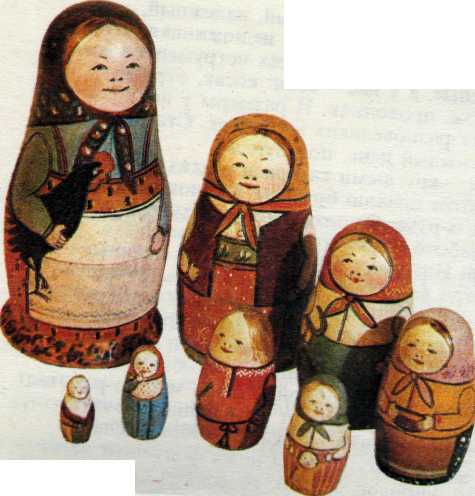 Игрушка состояла из восьми фигурок. Девочки менялись с мальчиками, а венчал это семейство спелёнутый младенец.
Матрешка – символ материнства
На Руси имя Матрена (ласково – Матрешечка) считалось одним из наиболее распространенных женских имен, в основе которого лежит латинское слово "mater", означающее мать. Русскую деревянную куклу прозвали Матрешкой.
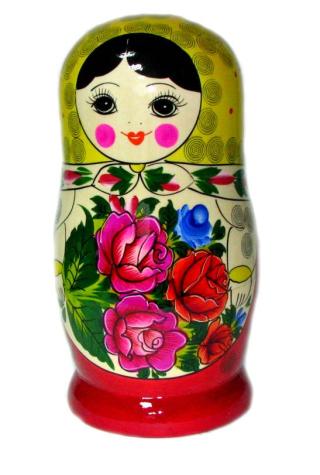 Матрешка – обобщенный образ русской красавицы
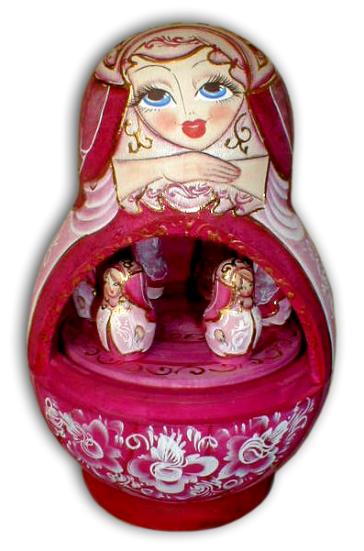 Погляди скорее -Щечки розовеют,Пестренький платочек,Платьице в цветочек,Пухленькие крошки — Русские матрешки.
Как рождается матрёшка ?
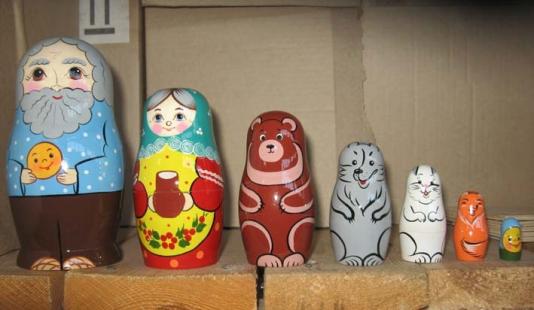 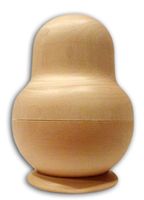 Делают матрешек из лиственницы, липы и осины, срубленных обязательно ранней весной.
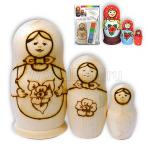 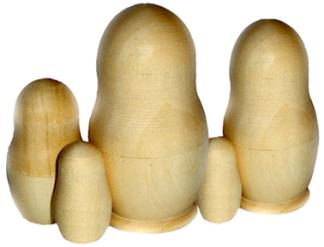 Шлифовка заготовки.
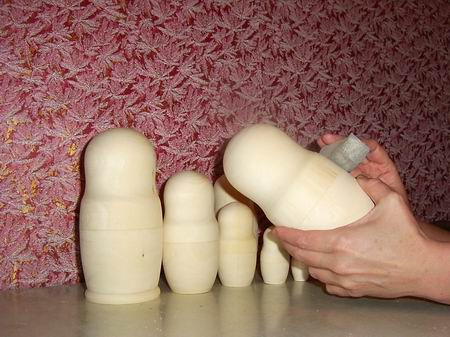 Обводка контура узора.
Прорисовывание фона.
Прорисовывание деталей.
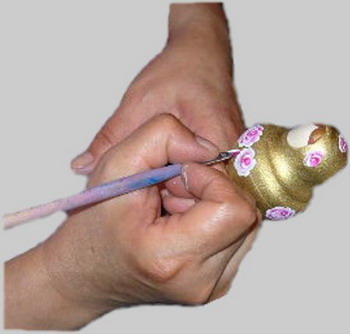 Окончательная обводка.
Лакировка.
Красавицы!!!
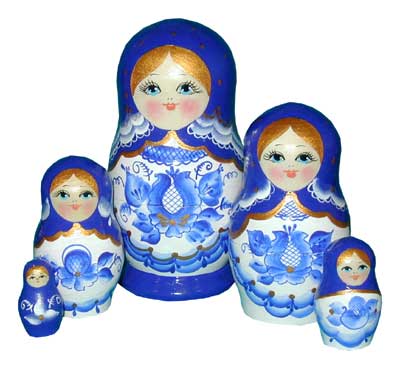 Все они матрёшечки,
Все они милёшечки,
Все с аленькими щёчками,
Под пёстрыми платочками,
Нарядные, пригожие,
Чуть на меня похожие.
Интересные факты.
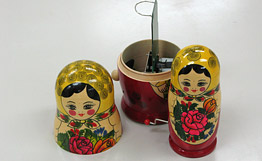 «Матремин" – музыкальный инструмент изготовленный в Японии.
Оригинальную  матрешку  в  виде  ракеты  изготовил  семеновский  мастер  Пчелкин. Он  расписал  корпус  цветами, а  внутри  находился космонавт,  а  в  нем  еще  два  -  целый  экипаж.


Есть  матрешки,
изображающие  невесту  в 
подвенечном  платье, жениха
во  фраке. А  в  них -  их  
родственнички.


Для  выставки  в  Петербурге  Сергиево-Посадские  мастера  сделали  48-местную  матрешку. Там  же  позднее  изготовили  50-ти  и  60-ти  местные. А  самая  большая  матрешка  выточена  семеновскими  мастерами. Одна  матрешка  вмещает  72  фигурки.
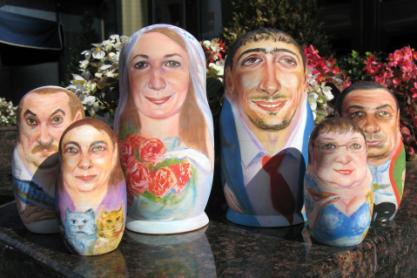 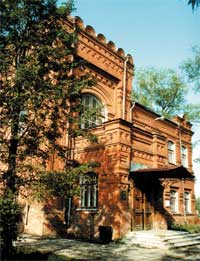 Музей игрушки  в Сергиевом Посаде
Спасибо за внимание!